GRUPO 1

Francisca Sousa
Gustavo Briccoli de Almeida Domingues
Lucas Paulino dos Santos
Marcelo Jungman Sacerdote
Mariana Araujo Rodrigues Chapouto Lopes
Samuel Kuo Chen Shao
Walter Mota
EXERCÍCIO 1.
Escalas, área de estudo e temas em planejamento ambiental
PHA3426 - Planejamento Ambiental (2020)
Amarilis Lucia Casteli Figueiredo Gallardo
Contextualização
TEMAS e SUBTEMAS
Bacia hidrográfica
Territorial
Polígonos ou raios de ação
Corredor
Unidades homogêneas
ÁREA
ESCALA
ESCALA
01
QUESTÕES
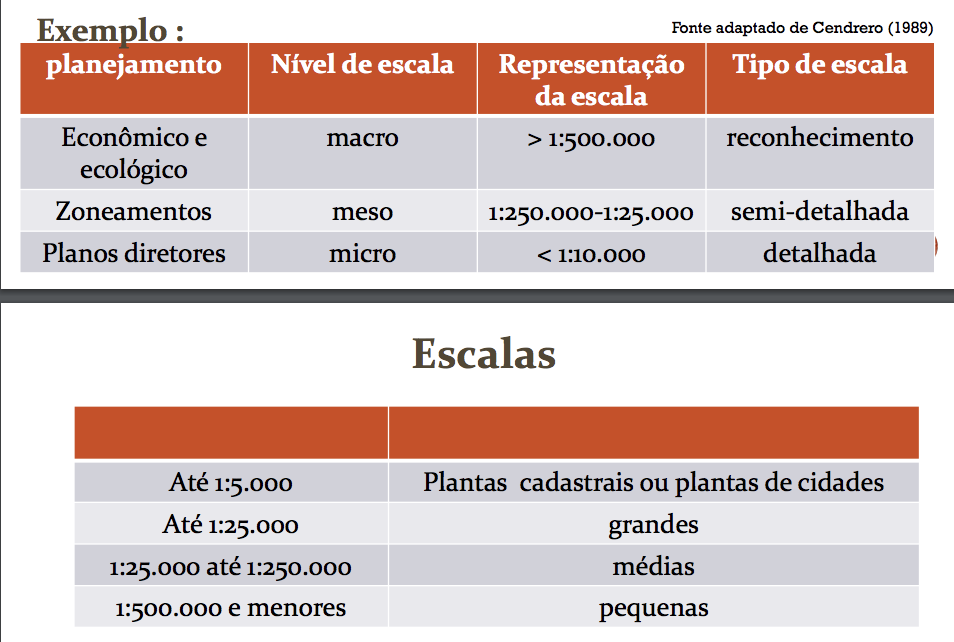 Qual é a variabilidade dos fenômenos estudados no espaço? 
Qual a escala dos dados que melhor representa esses fenômenos? 
A escolha da escala vai ditar a qualidade final dos dados 
Não existem escalas corretas e únicas 
Importância da definição da escala espacial em planejamento 
Há dificuldade até de encontrar um bom referencial que discuta a correta escolha da escala em planejamento ambiental
02
Como definir a(s) escala(s) de estudo?
Santos (2004): 

• Quantidade de informações ou detalhamentos que se quer evidenciar; 
• A extensão espacial de informação que se quer mostrar; 
• A adequabilidade de uma base aos objetivos específicos; 
• A quantidade de tempo e recursos disponíveis para mapeamentos e levantamentos; 
• Natureza da precisão da informação requerida; 
• Complexidade ecológica do meio; 
• Quantidade e qualidade das informações existentes;
Entender o comportamento temporal dos fenômenos estudados
EXERCÍCIO
PLANO DE RECURSOS HÍDRICOS
PLANO DE MOBILIDADE URBANA
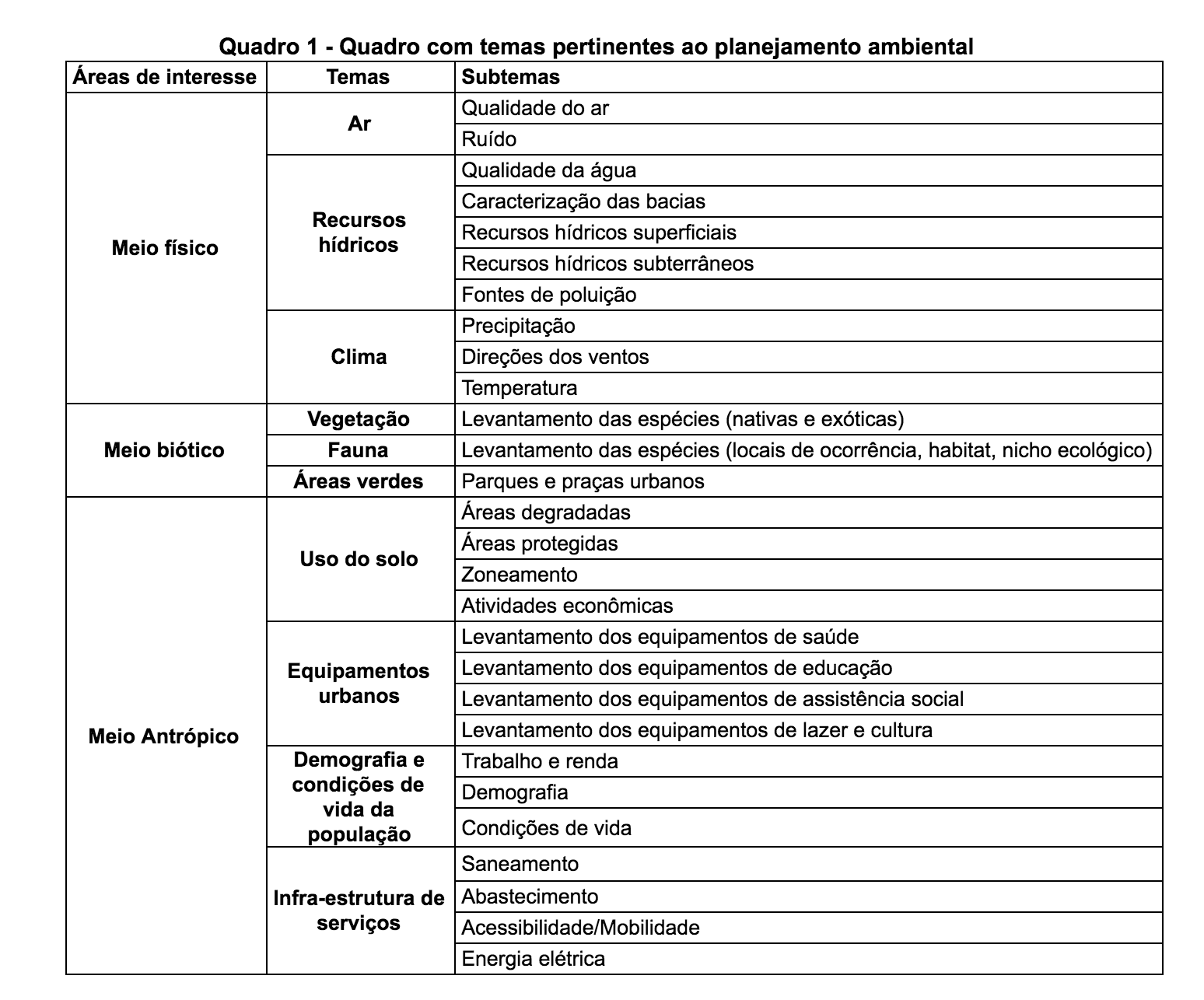 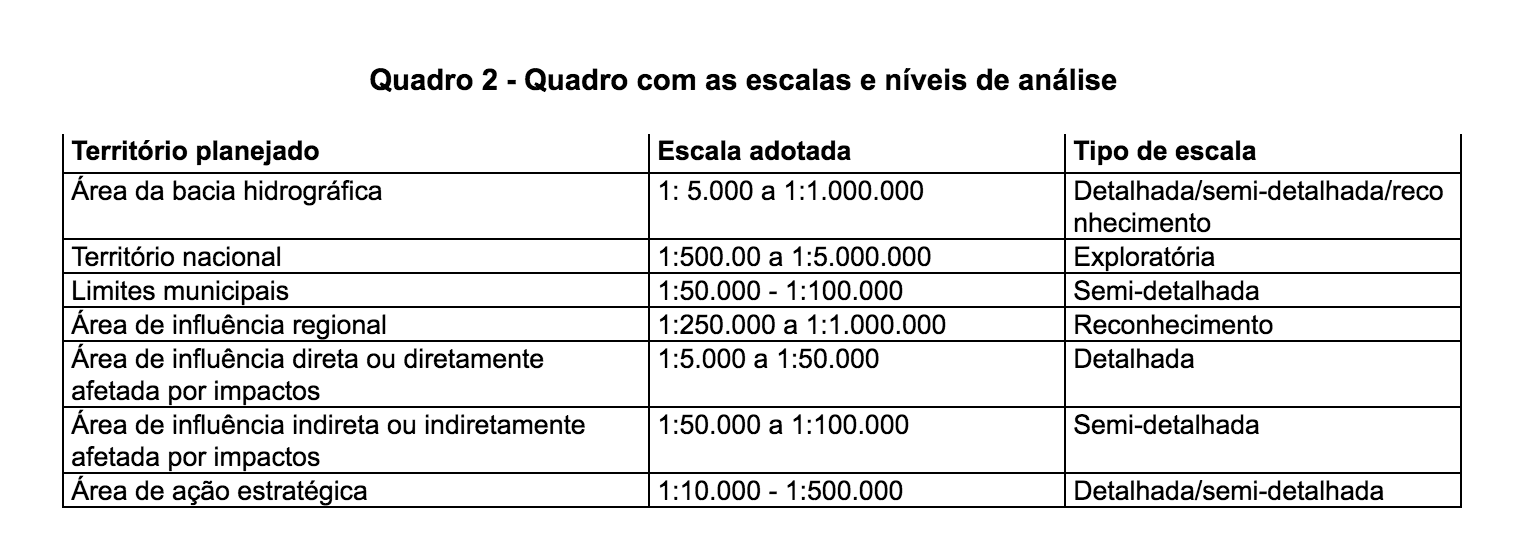 PLANO DE MOBILIDADE URBANA
Lei federal nº 12.587 - Política Nacional de Mobilidade Urbana – PNMU
Todos os municípios acima de 20 mil habitantes devem elaborar um plano de mobilidade urbana até o ano de 2015. 
A política estabelece diretrizes gerais para guiar a elaboração dos planos municipais: 

II - prioridade dos modos de transportes não motorizados sobre os motorizados e dos serviços de transporte público coletivo sobre o transporte individual motorizado; 

IV - mitigação dos custos ambientais, sociais e econômicos dos deslocamentos de pessoas e cargas na cidade; 

VI - priorização de projetos de transporte público coletivo estruturadores do território e indutores do desenvolvimento urbano integrado.


Objetivos do plano de mobilidade:

- Implementar ambiente adequado ao deslocamento dos modos não motorizados 
- Aperfeiçoar a logística do transporte de cargas 
- Consolidar a gestão democrática no aprimoramento da mobilidade urbana 
- Reduzir o número de acidentes e mortes no trânsito 
- Ampliar o uso do coletivo na matriz de transporte da cidade 
- Incentivar a utilização de modos não motorizados 
- Reduzir emissões atmosféricas; redução das desigualdades sociais 
- Tornar mais homogênea a macro acessibilidade da área urbanizada
PLANO DE RECURSOS HÍDRICOS
Política Nacional de Recursos Hídricos (Lei nº 9.433)
Elaborado por bacia hidrográfica e com diretrizes gerais da política:

I - a gestão sistemática dos recursos hídricos, sem dissociação dos aspectos de quantidade e qualidade;

II - a adequação da gestão de recursos hídricos às diversidades físicas, bióticas, demográficas, econômicas, sociais e culturais das diversas regiões do País;

III - a integração da gestão de recursos hídricos com a gestão ambiental;

IV - a articulação do planejamento de recursos hídricos com o dos setores usuários e com os planejamentos regional, estadual e nacional;

V - a articulação da gestão de recursos hídricos com a do uso do solo;

VI - a integração da gestão das bacias hidrográficas com a dos sistemas estuarinos e zonas costeiras.


O objetivo geral de um plano de bacia é a compatibilização entre oferta e demanda de água, em quantidade e qualidade, para todos os pontos da bacia hidrográfica.
Exercício 1.
Preparação de planos ambientais e seleção de temas relevantes